Insert event
Insert event
Insert event
INSTRUCTIONS:
Adapt this blank hazard event map as required. You can insert event labels, and enlarge, move, duplicate or overlap the event bubbles
Delete this instruction before you start.
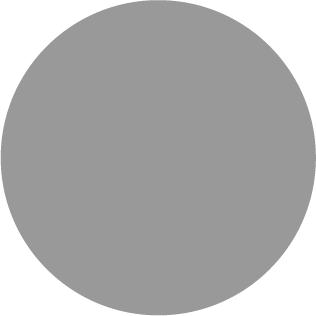 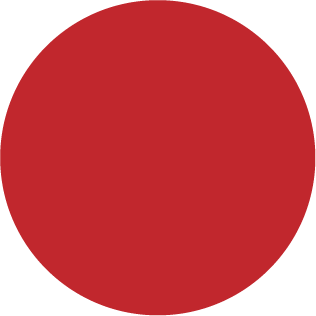 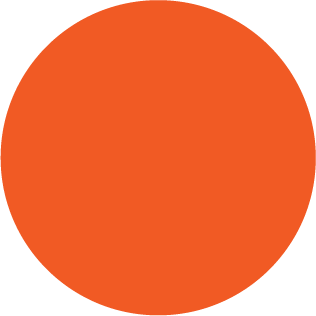 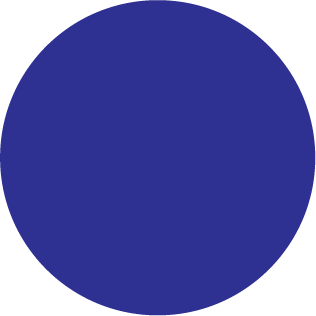 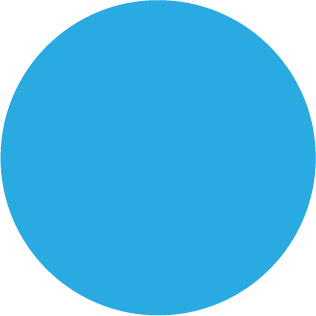 Insert event
Insert event